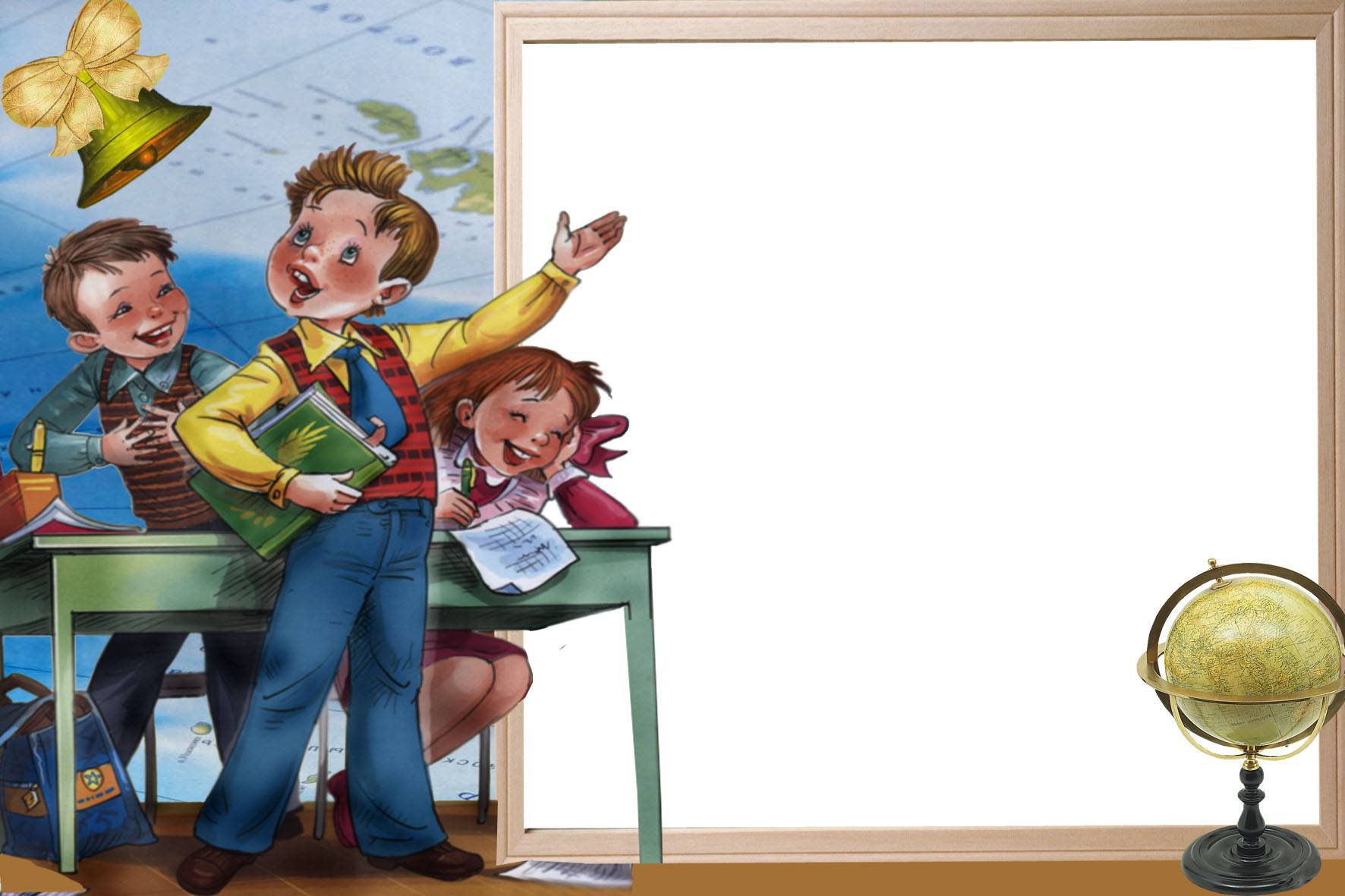 Русский язык
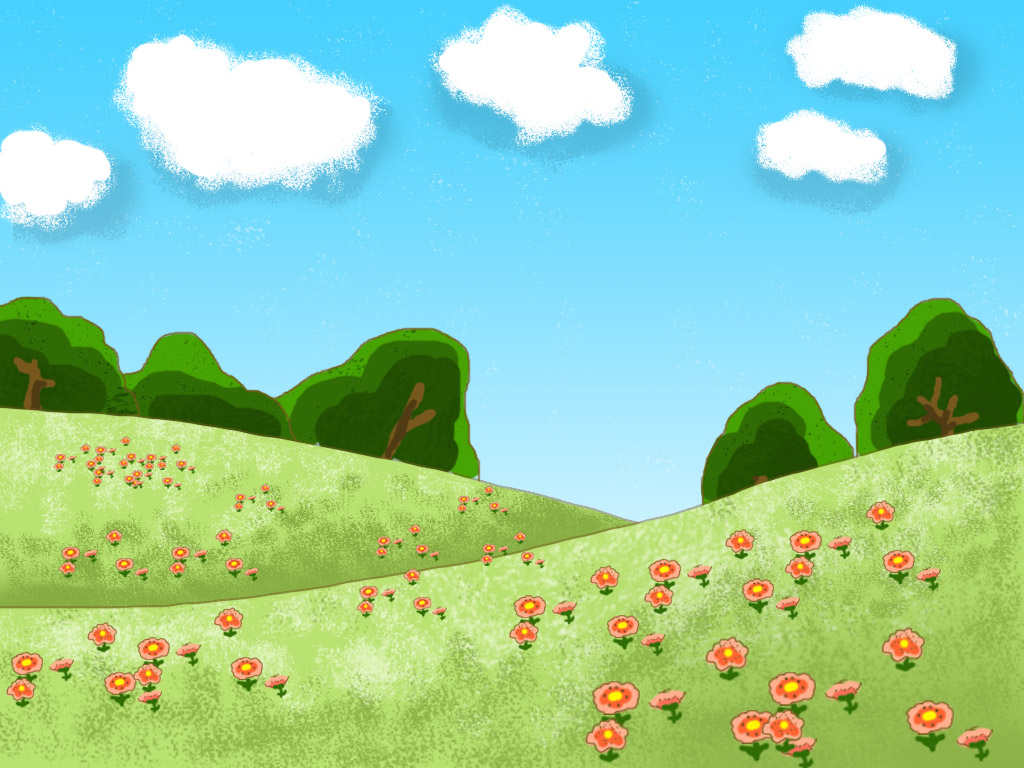 Гусеница уверена, что встретила родню! Права ли она?
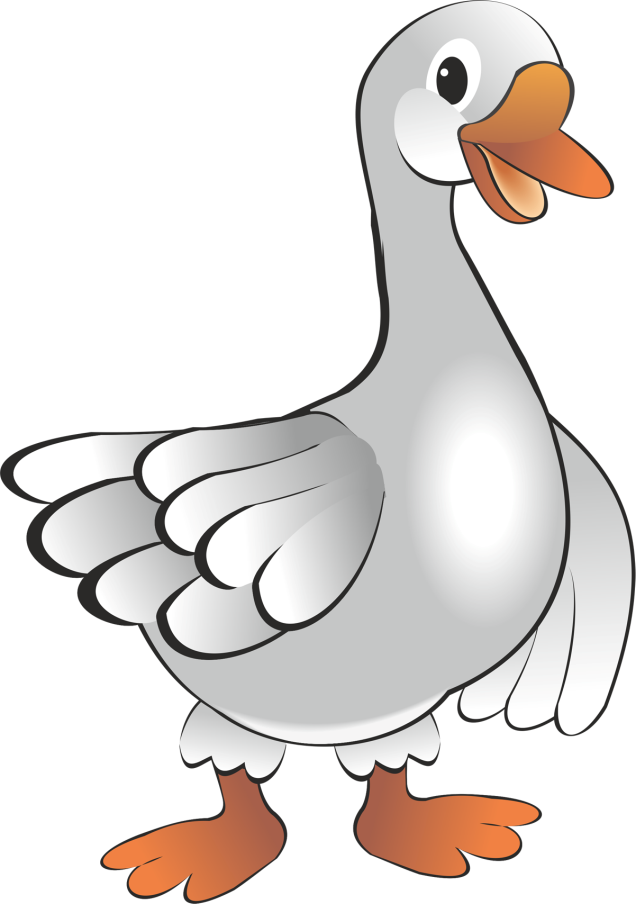 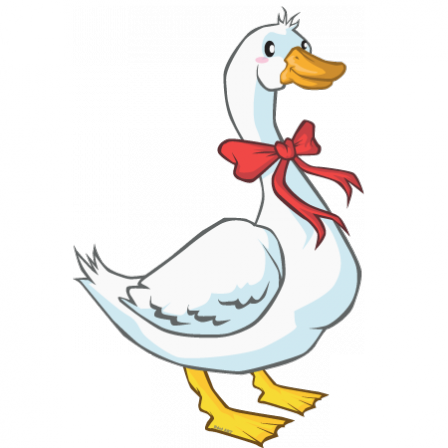 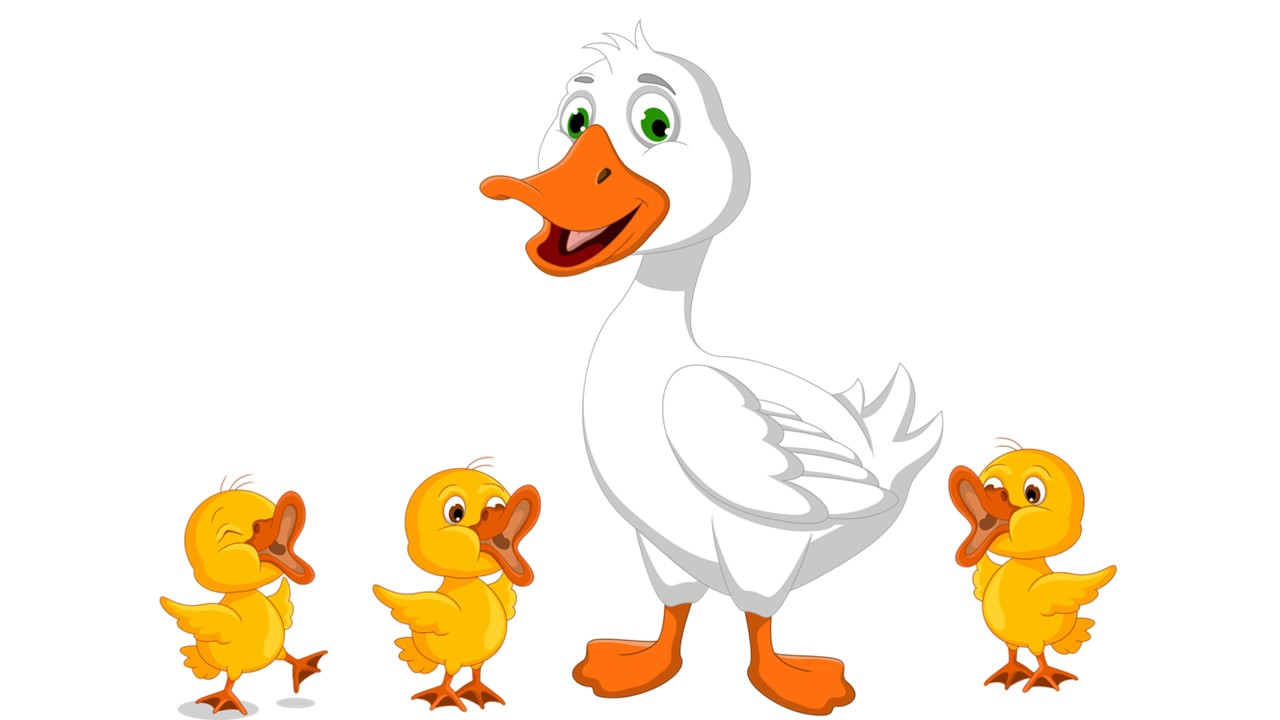 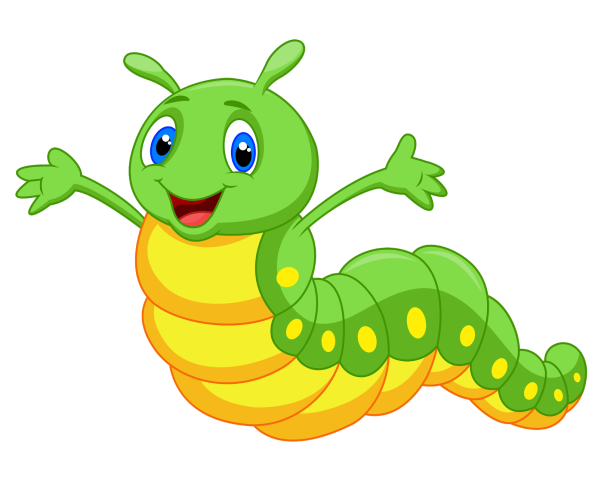 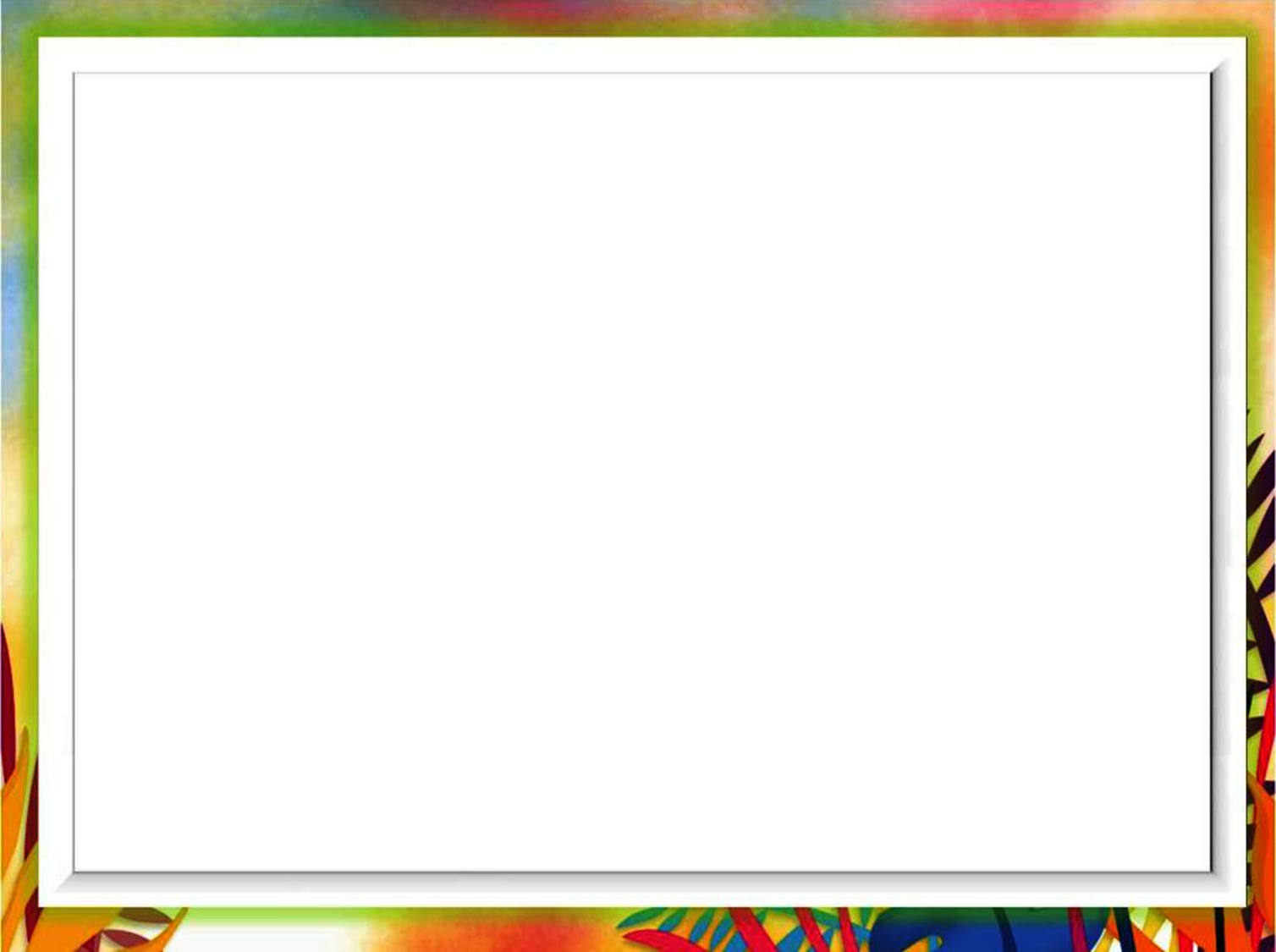 гусьгусынягусёнок
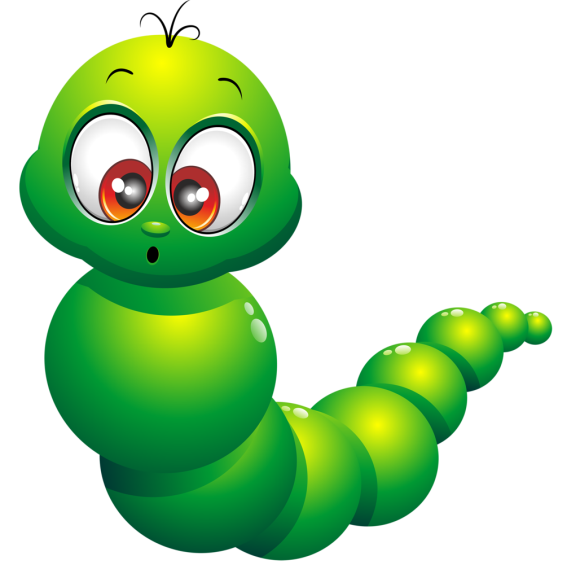 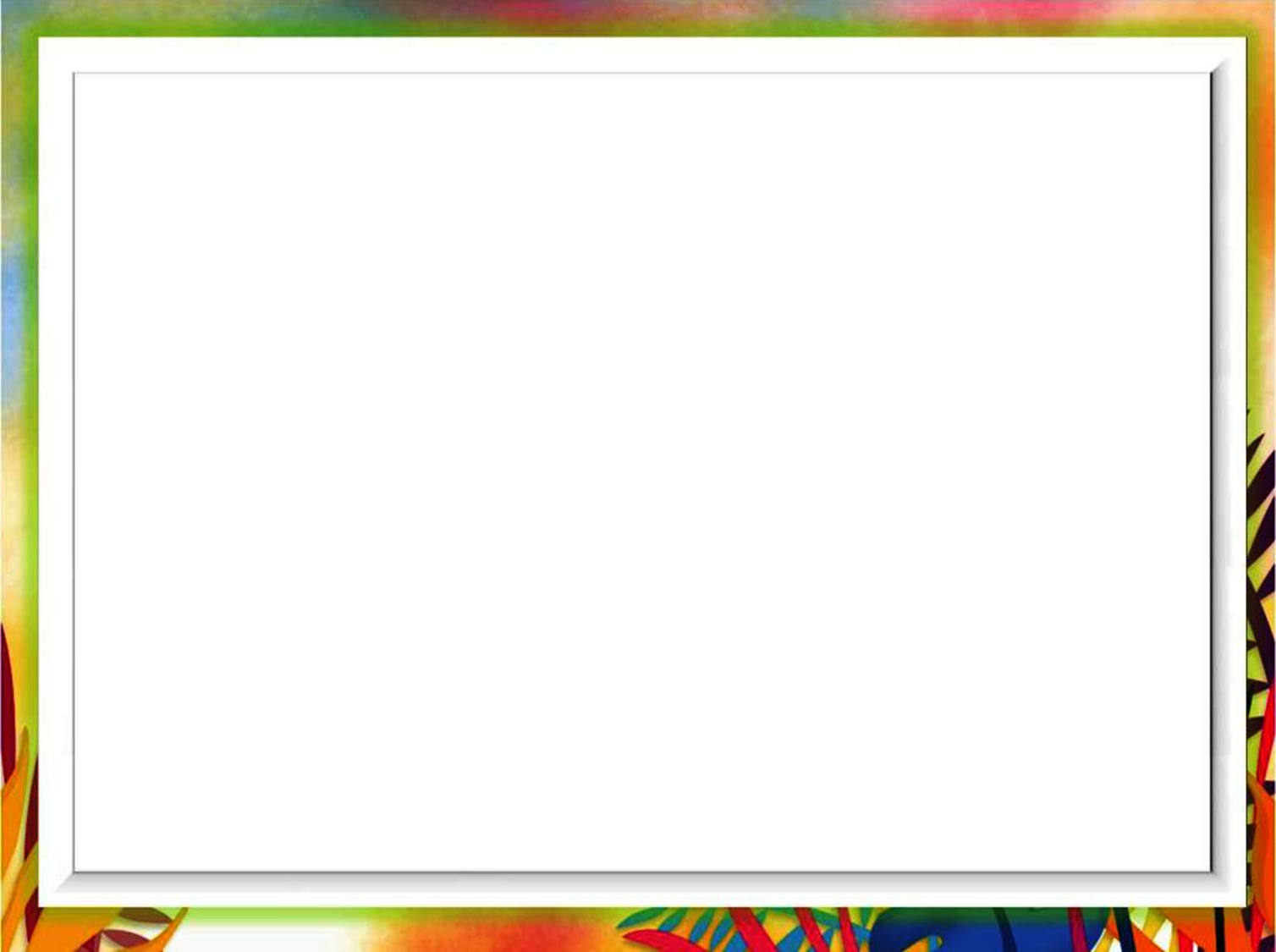 Признаки родственных слов?
Общее значение
Общая часть
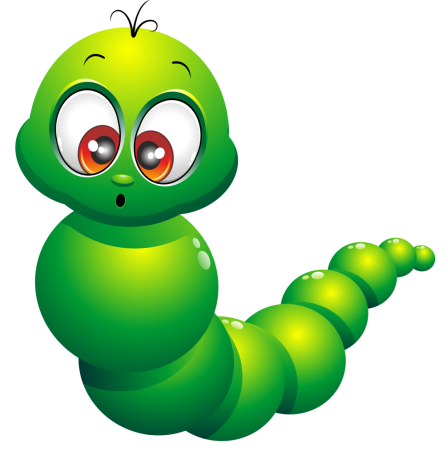 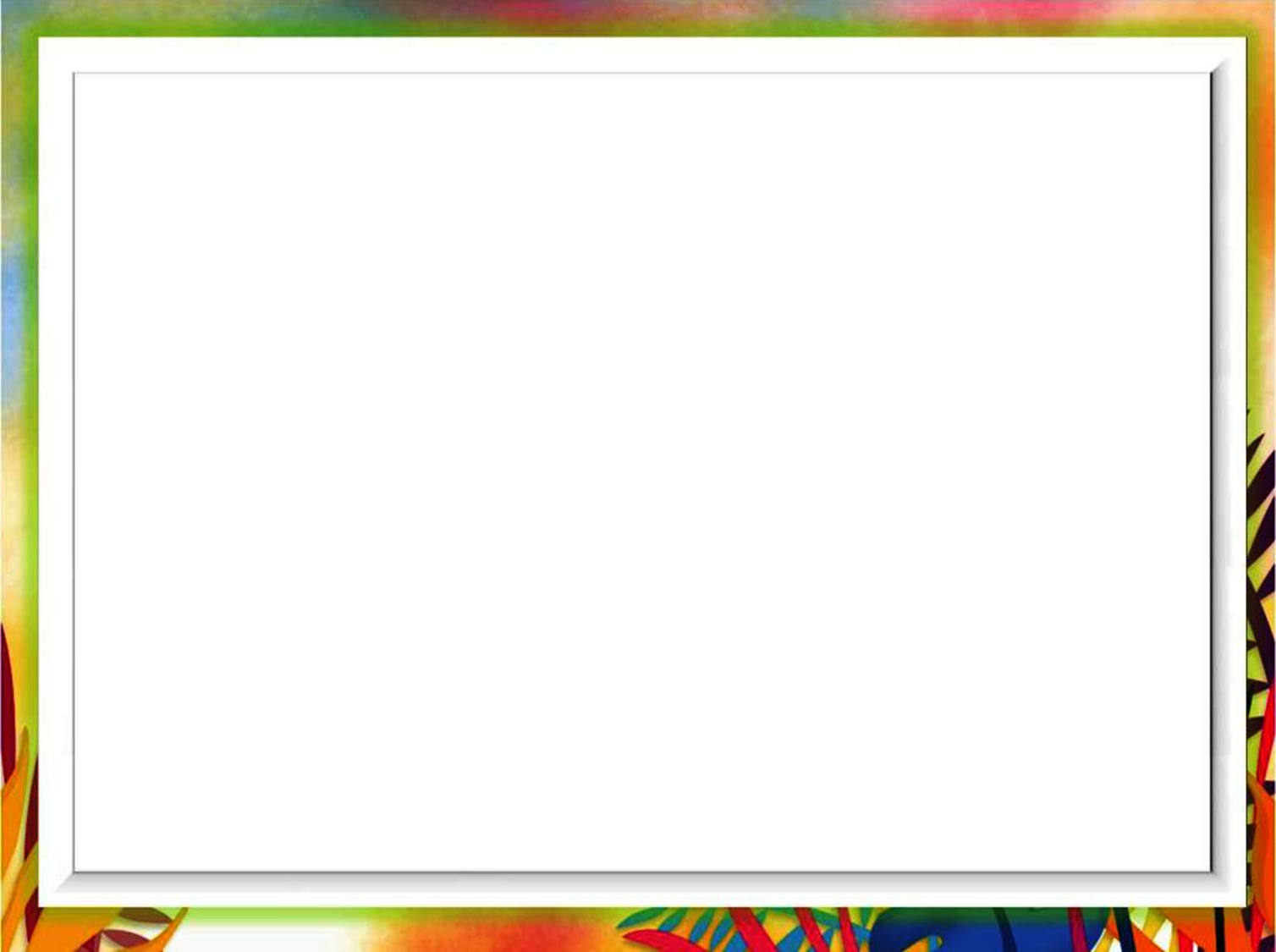 гусьгусынягусёнок
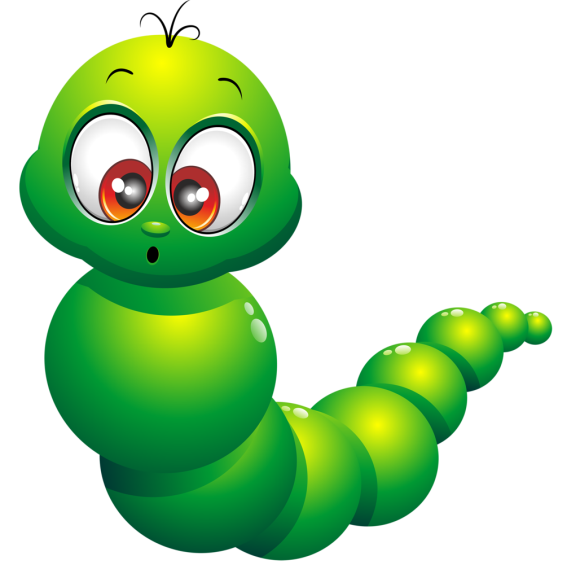 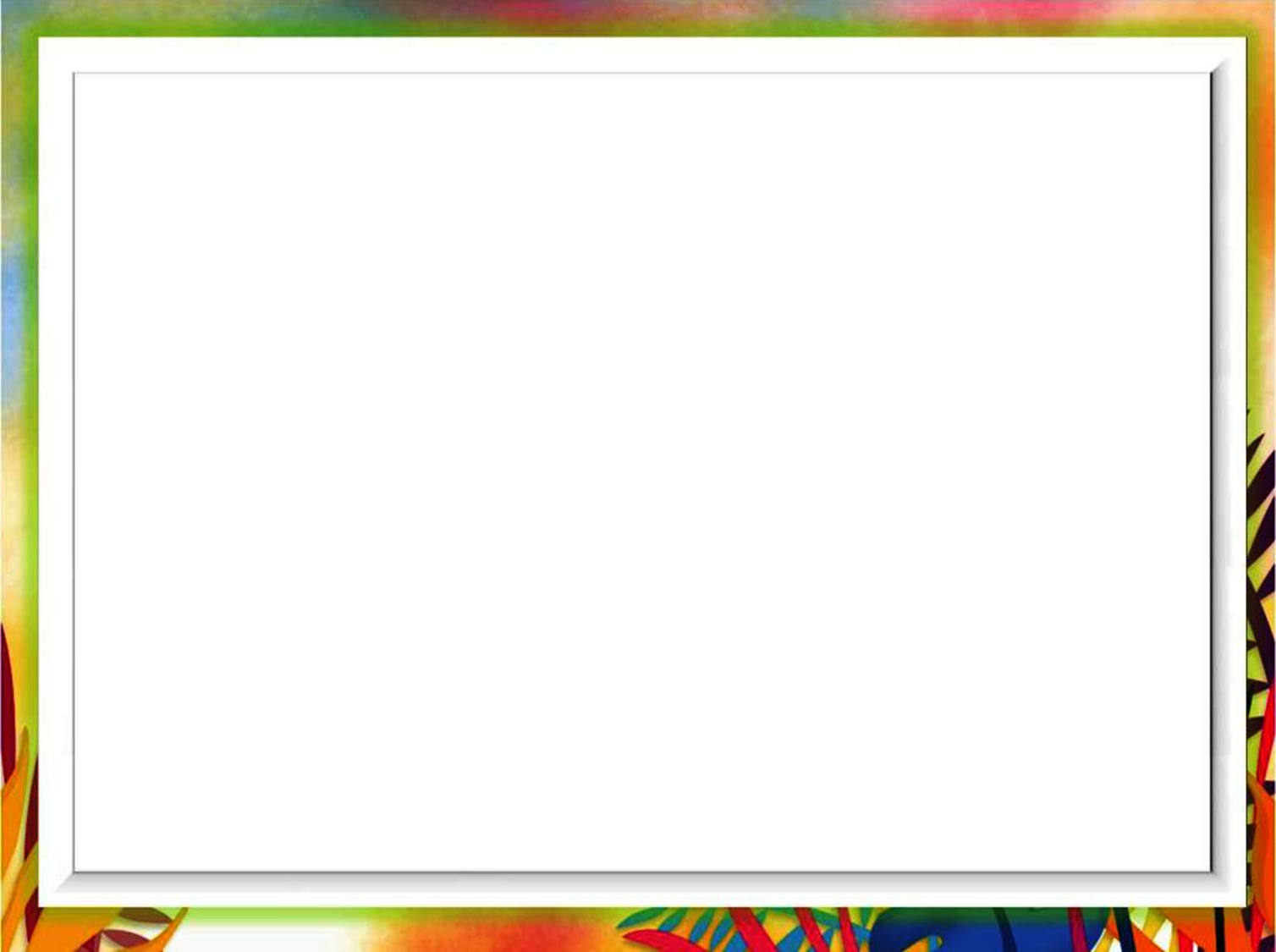 Тема:
Что такое корень слова? 
Что такое однокоренные слова?
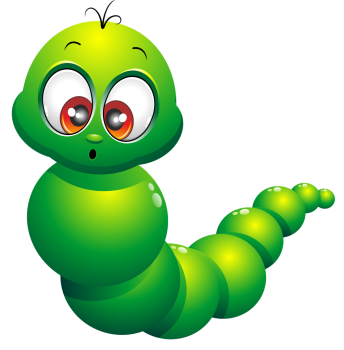 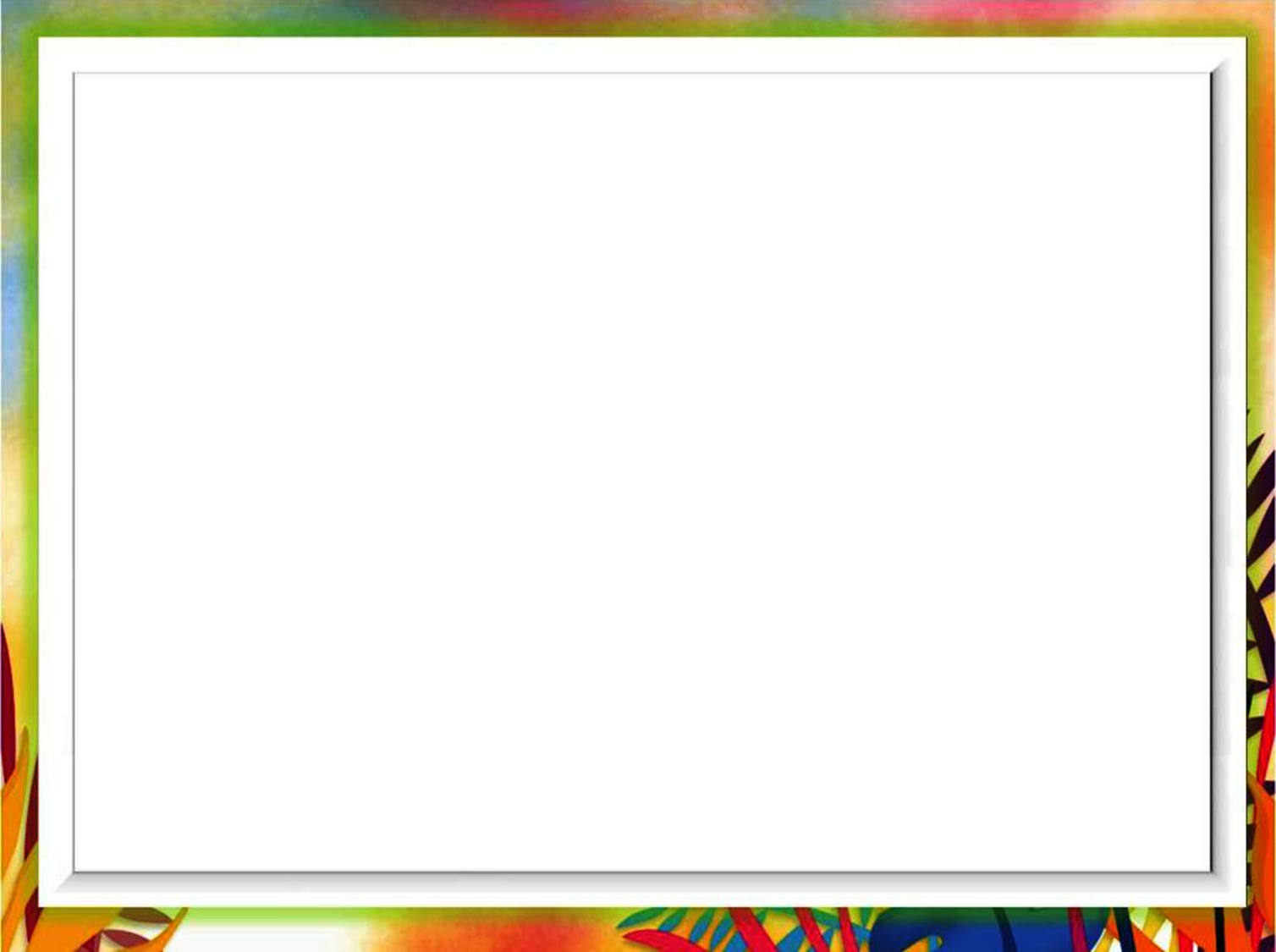 Задачи:
1.Определять и обозначать корень в словах.
2. Находить и подбирать однокоренные слова.
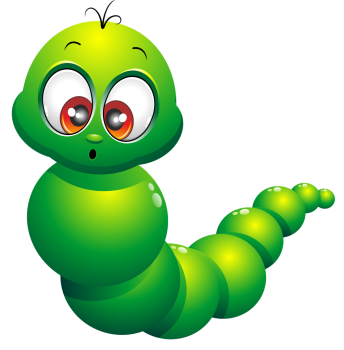 Найдите родственные слова, выпишите  их в тетрадь и выдели общую часть. 

Лёд, ледок, ледяной, сосулька, след, ледник.
Самостоятельная работа
Карточка №1
Самостоятельная работа
Карточка №2
рыбак
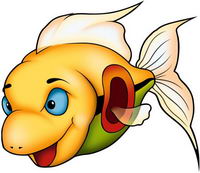 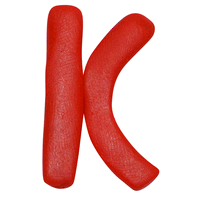 ,,
рынок
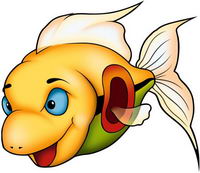 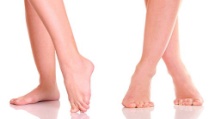 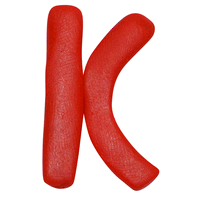 ,,
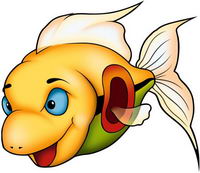 рыбный
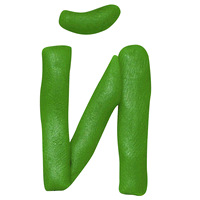 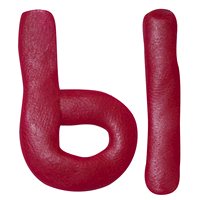 4 = Н
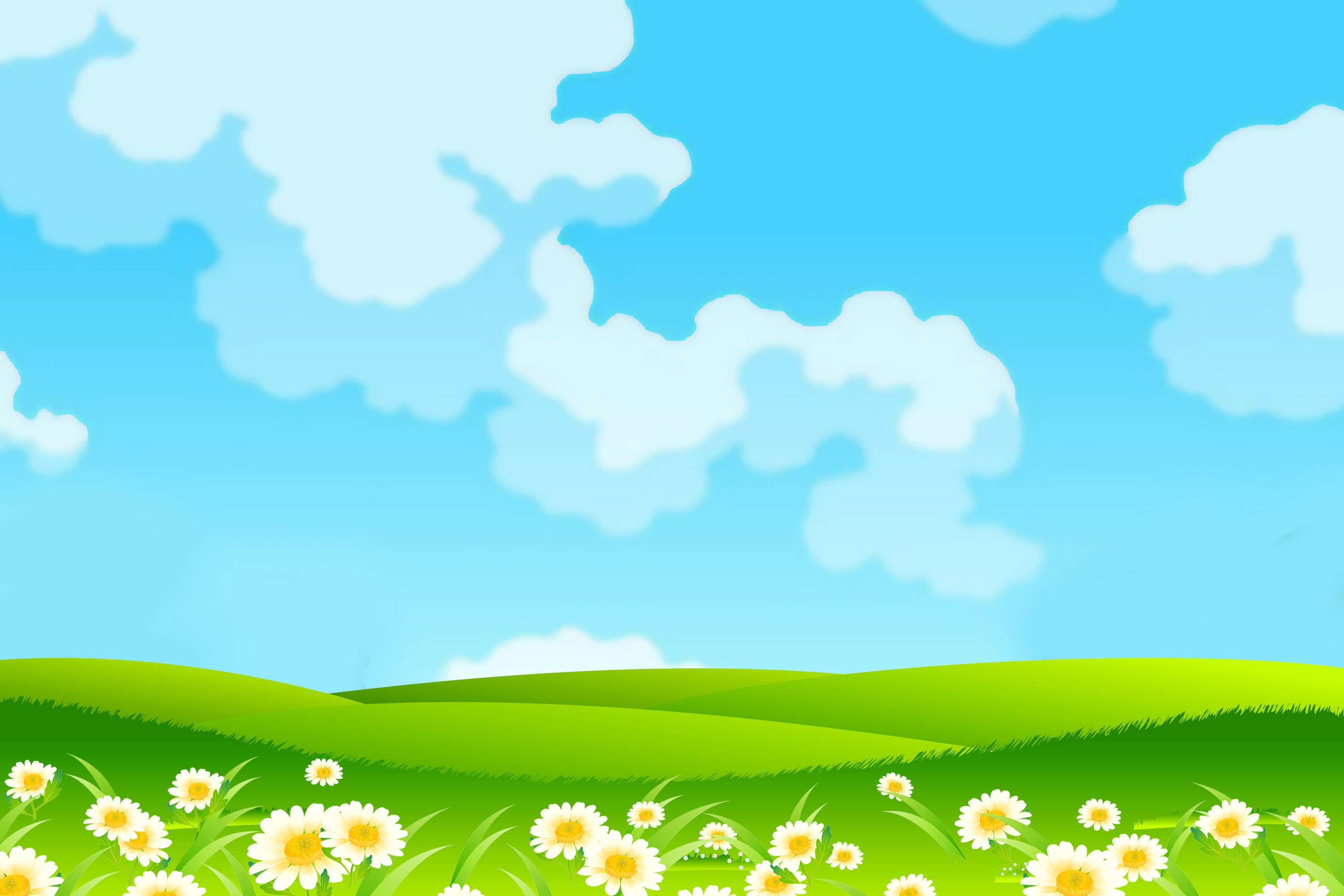 Дорогой друг!Помоги мне разобраться в данной теме.Чтобы понять её мне нужна твоя помощь в выполнении заданий. Для выполнения заданий тебе понадобится дорожная карта.Для перехода к следующему заданию поможет мой цветочек, когда ты нажмёшь на него.
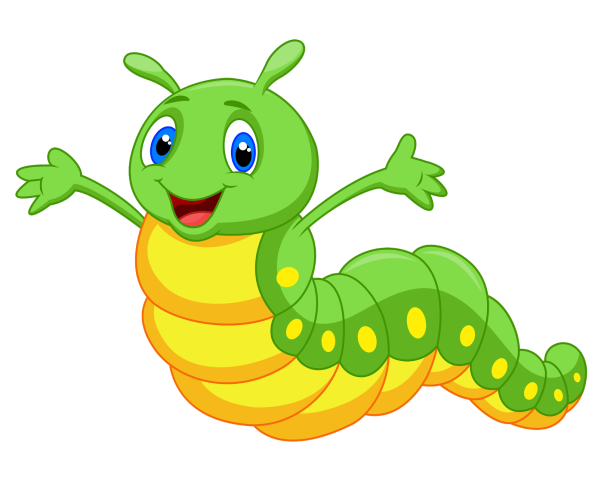 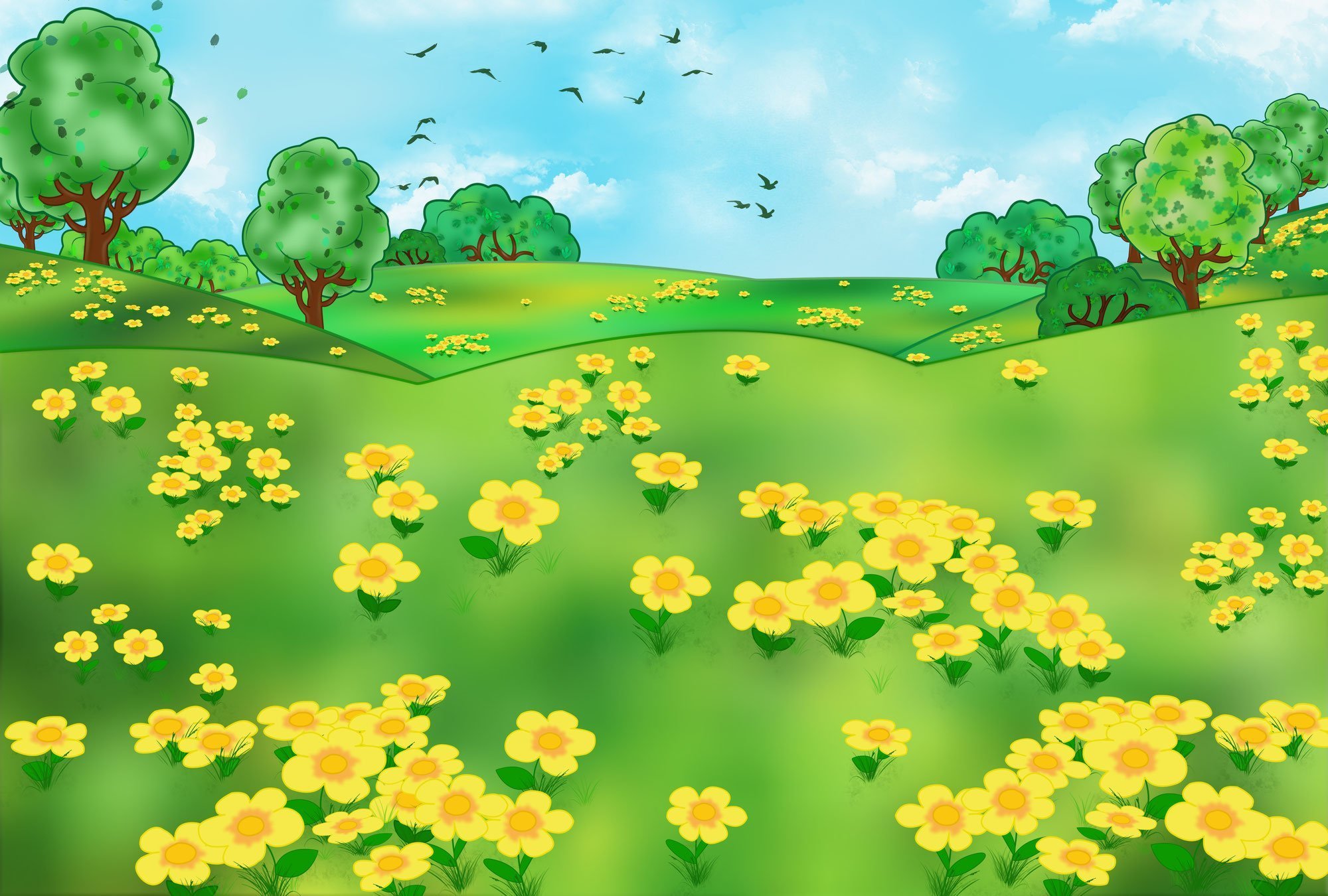 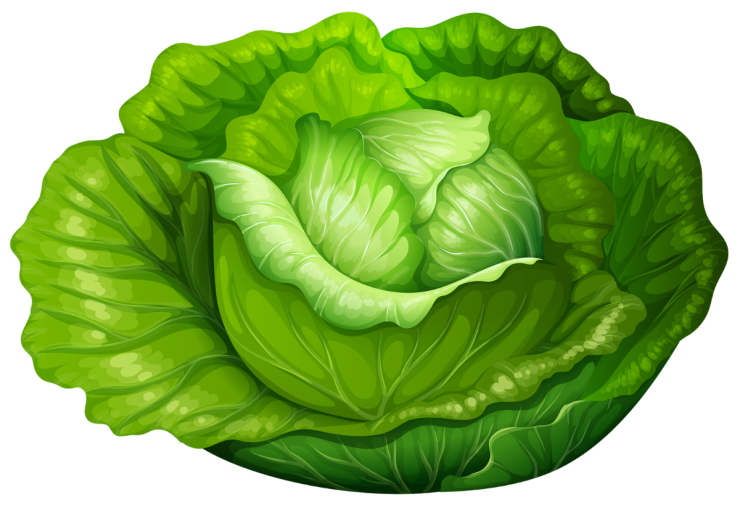 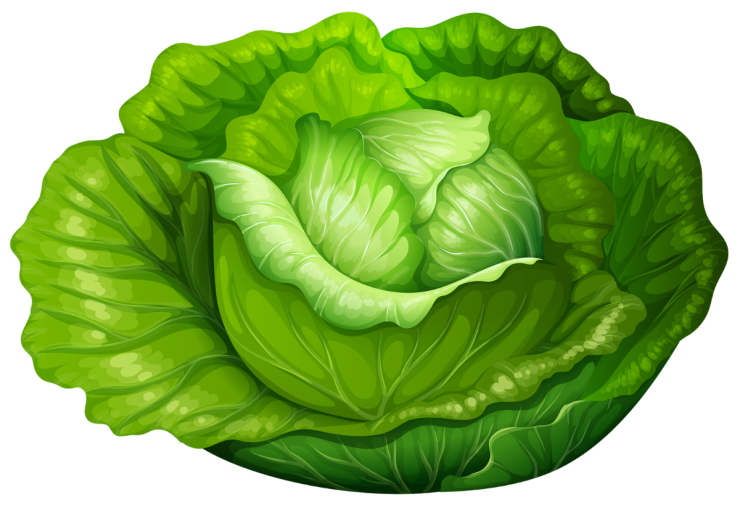 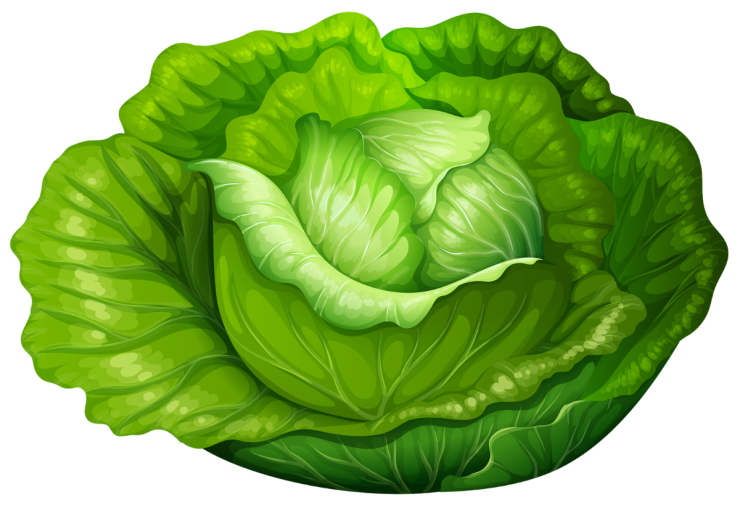 1
2
3
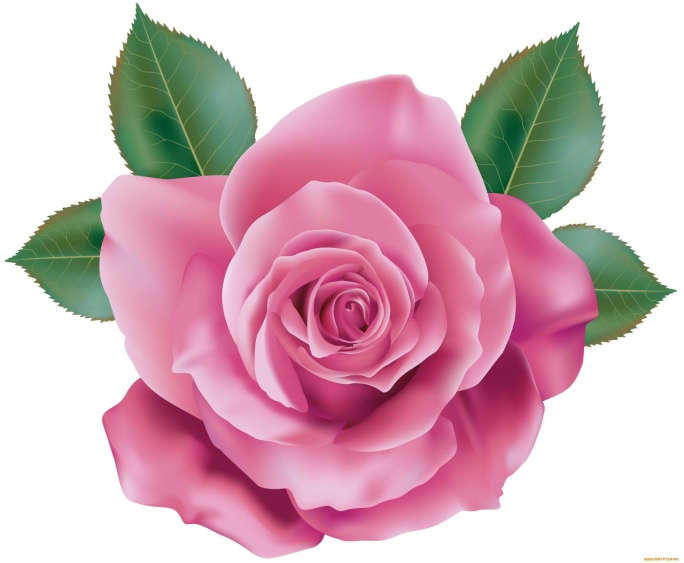 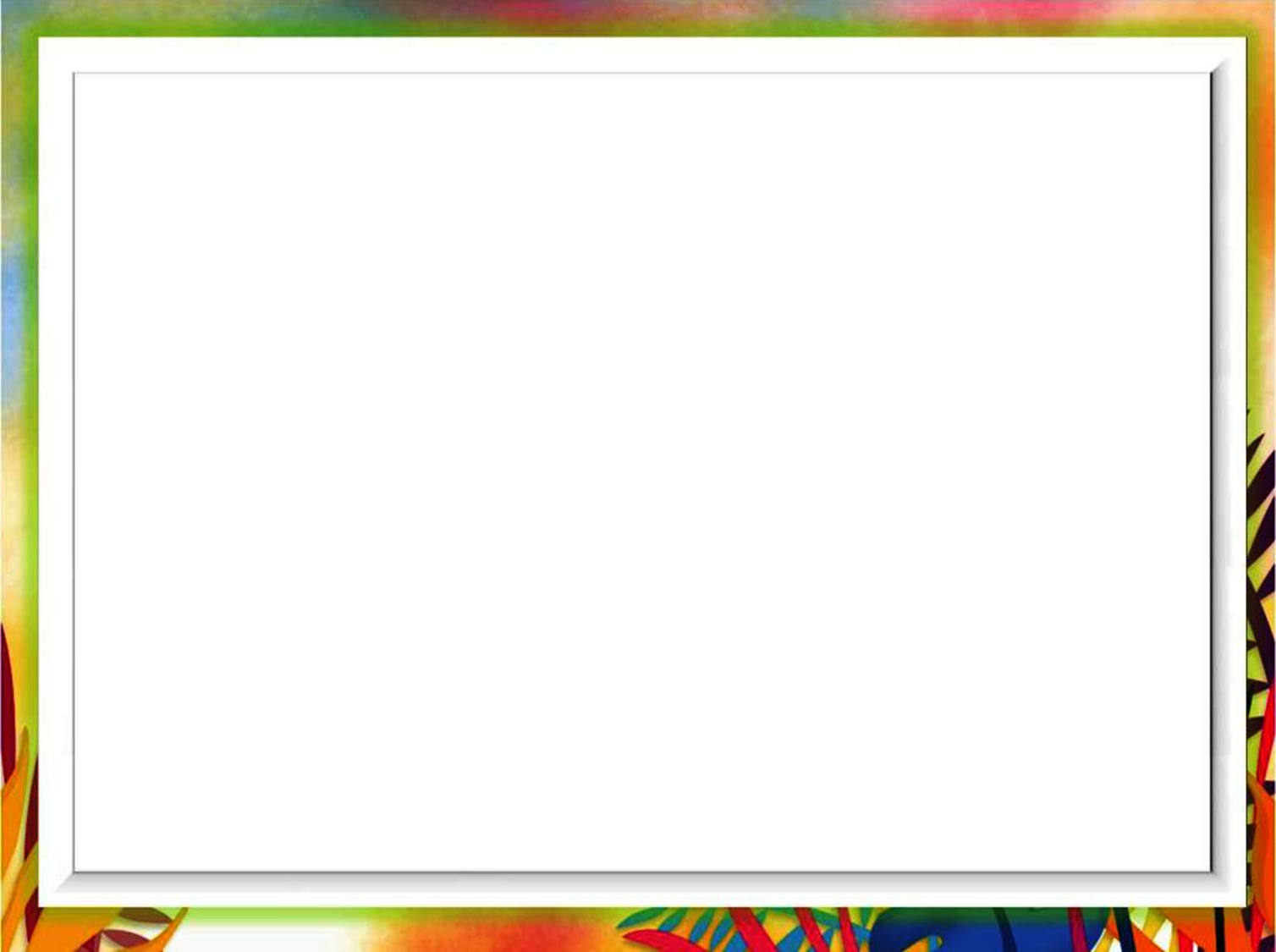 Игра «Засели жильцов»
5
4
3
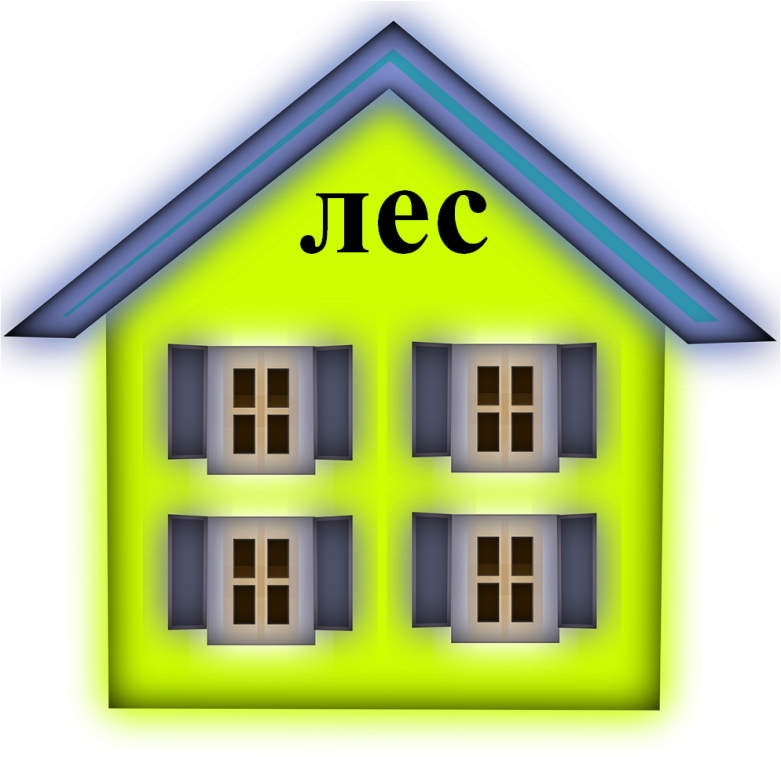 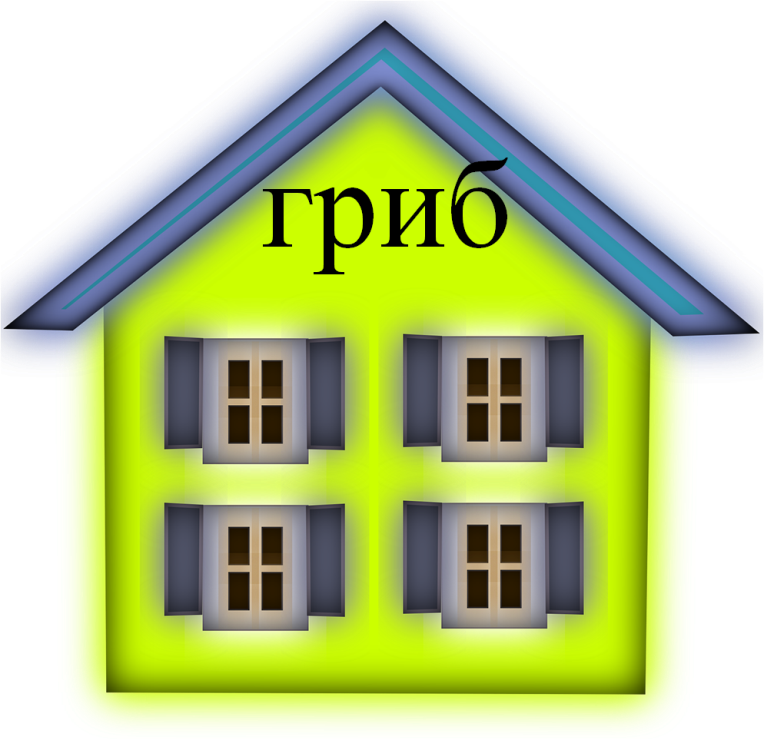 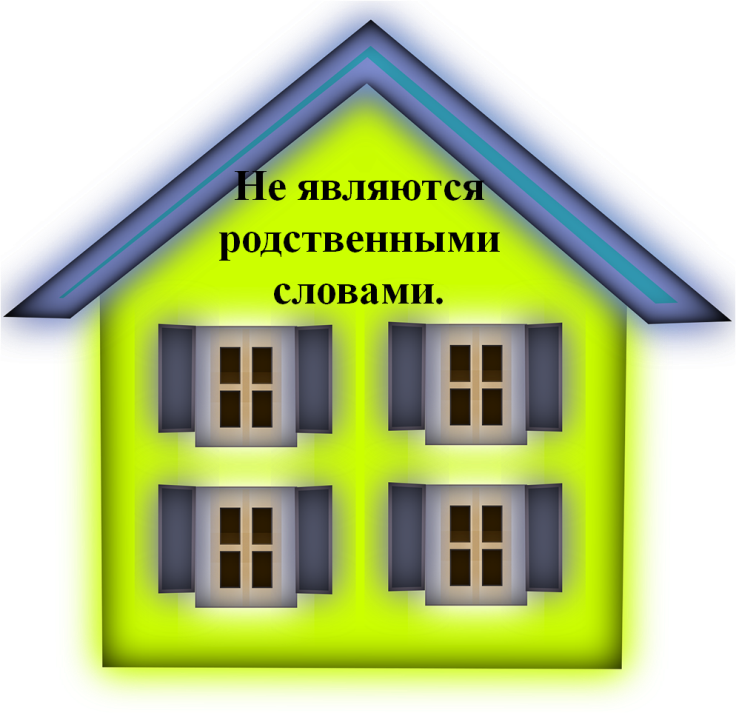 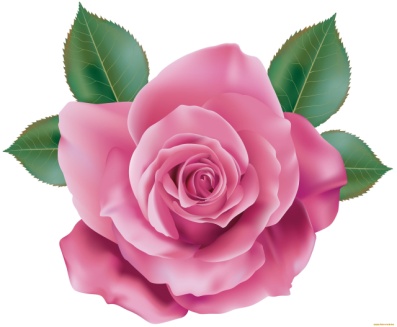 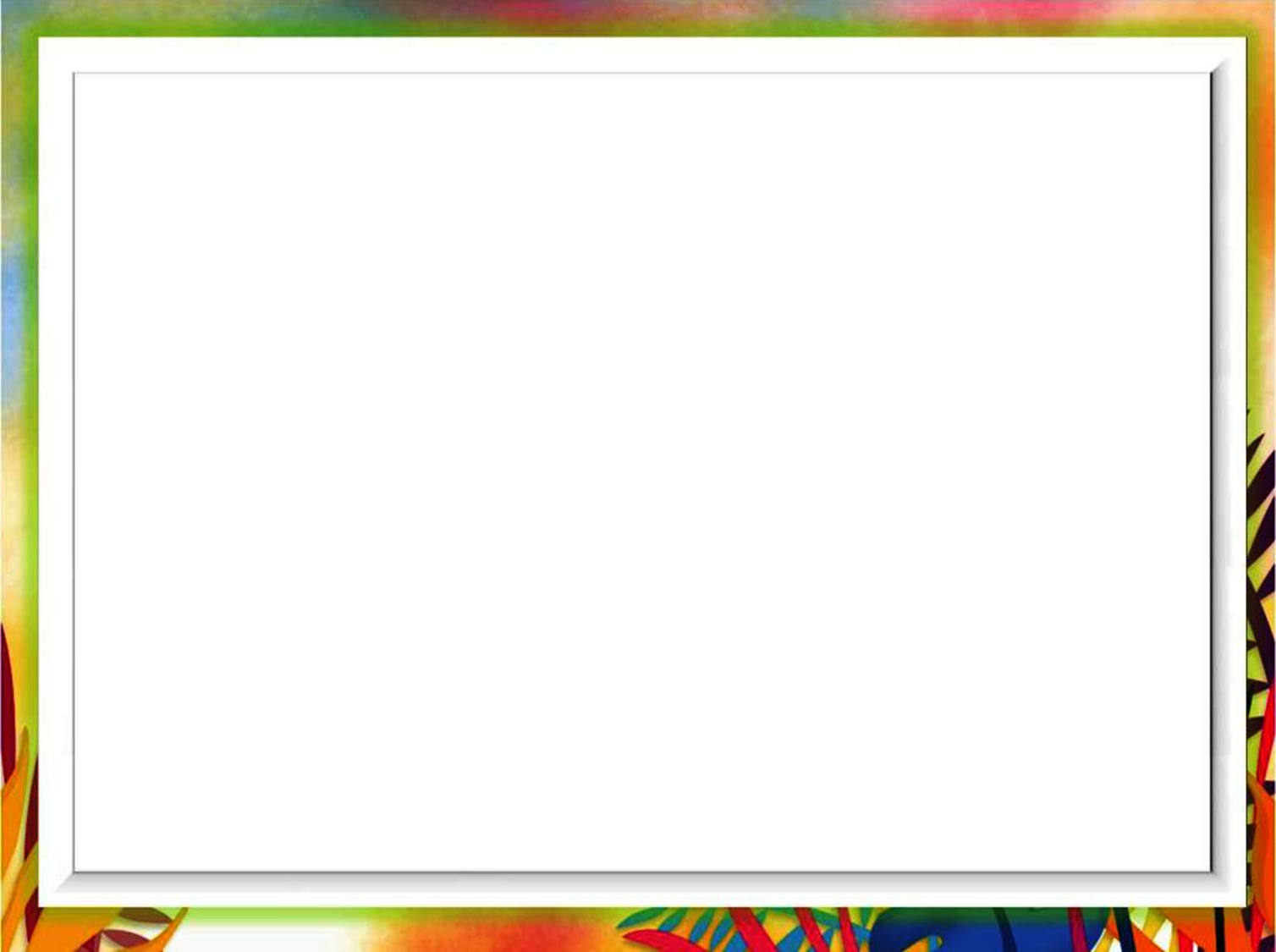 Найдите однокоренные слова.
3
4
5
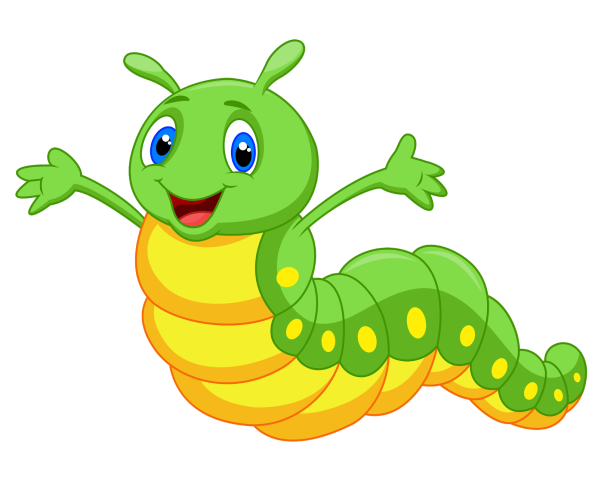 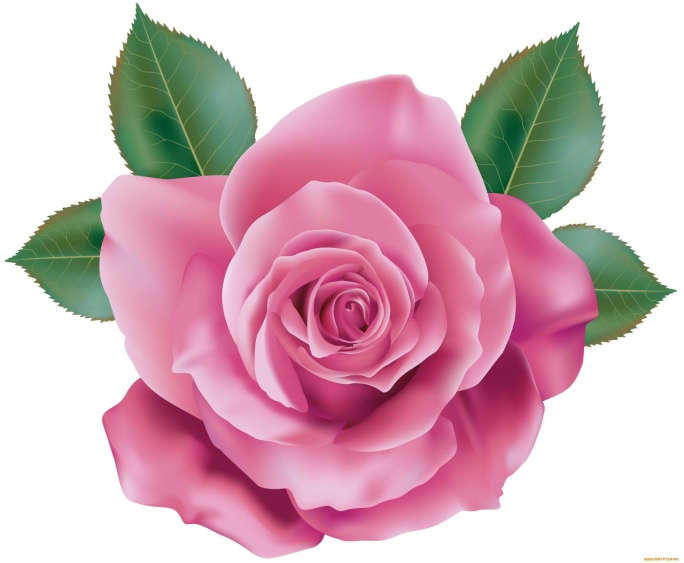 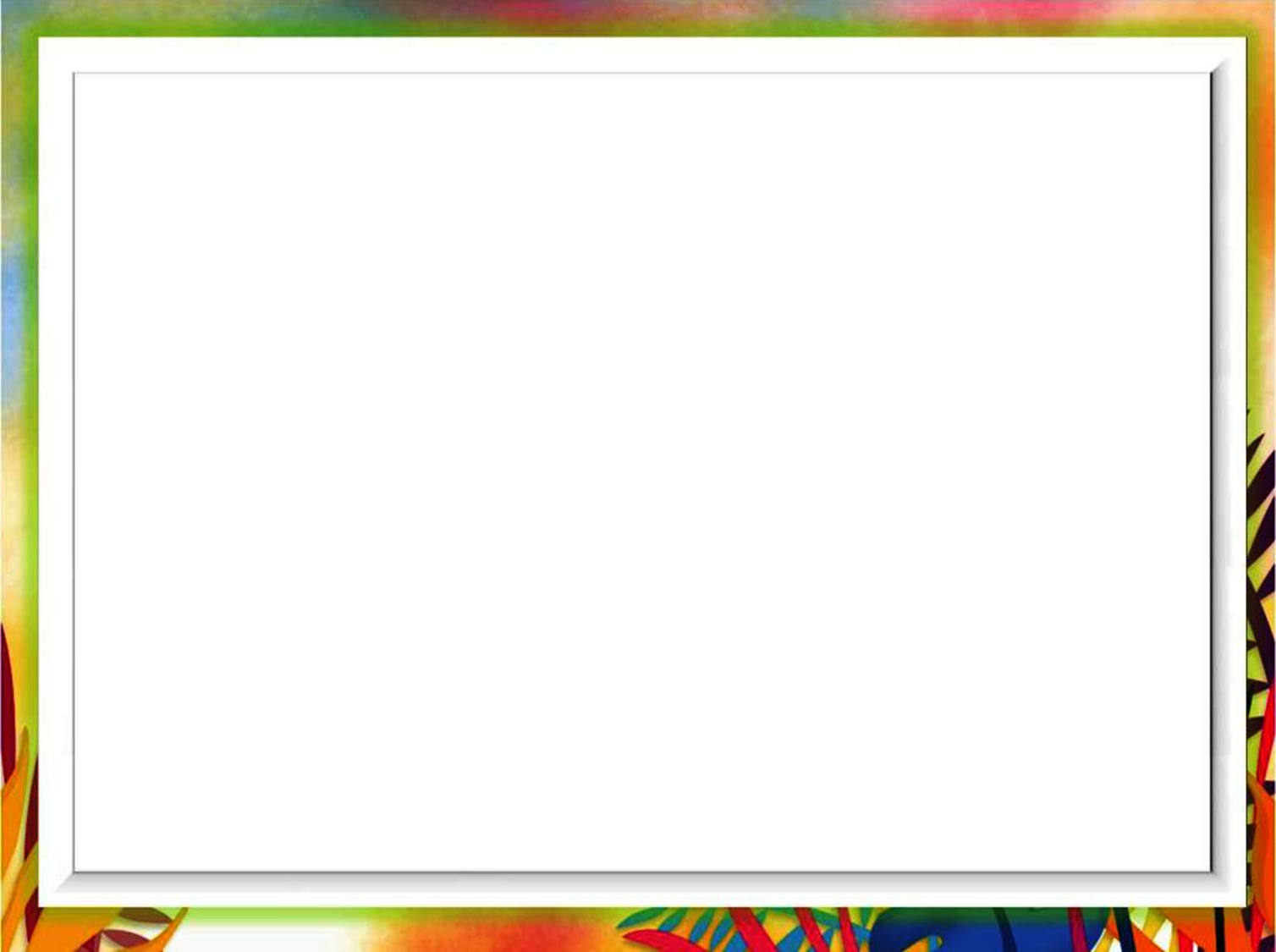 Проверь себя
4
3
5
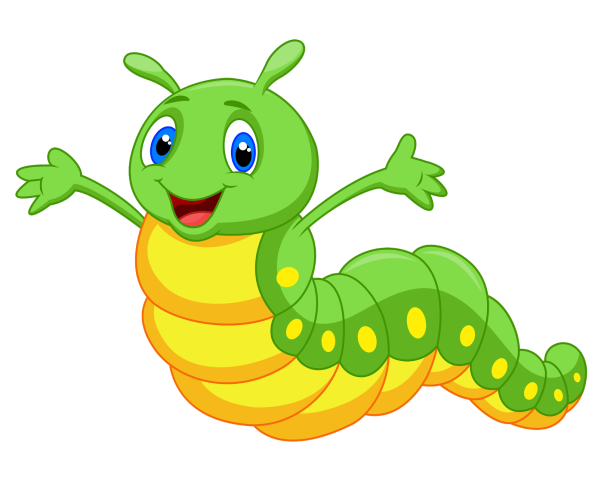 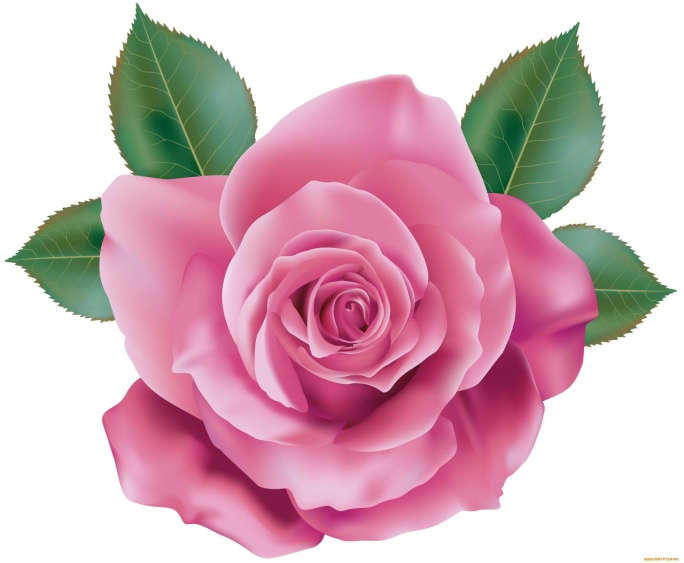 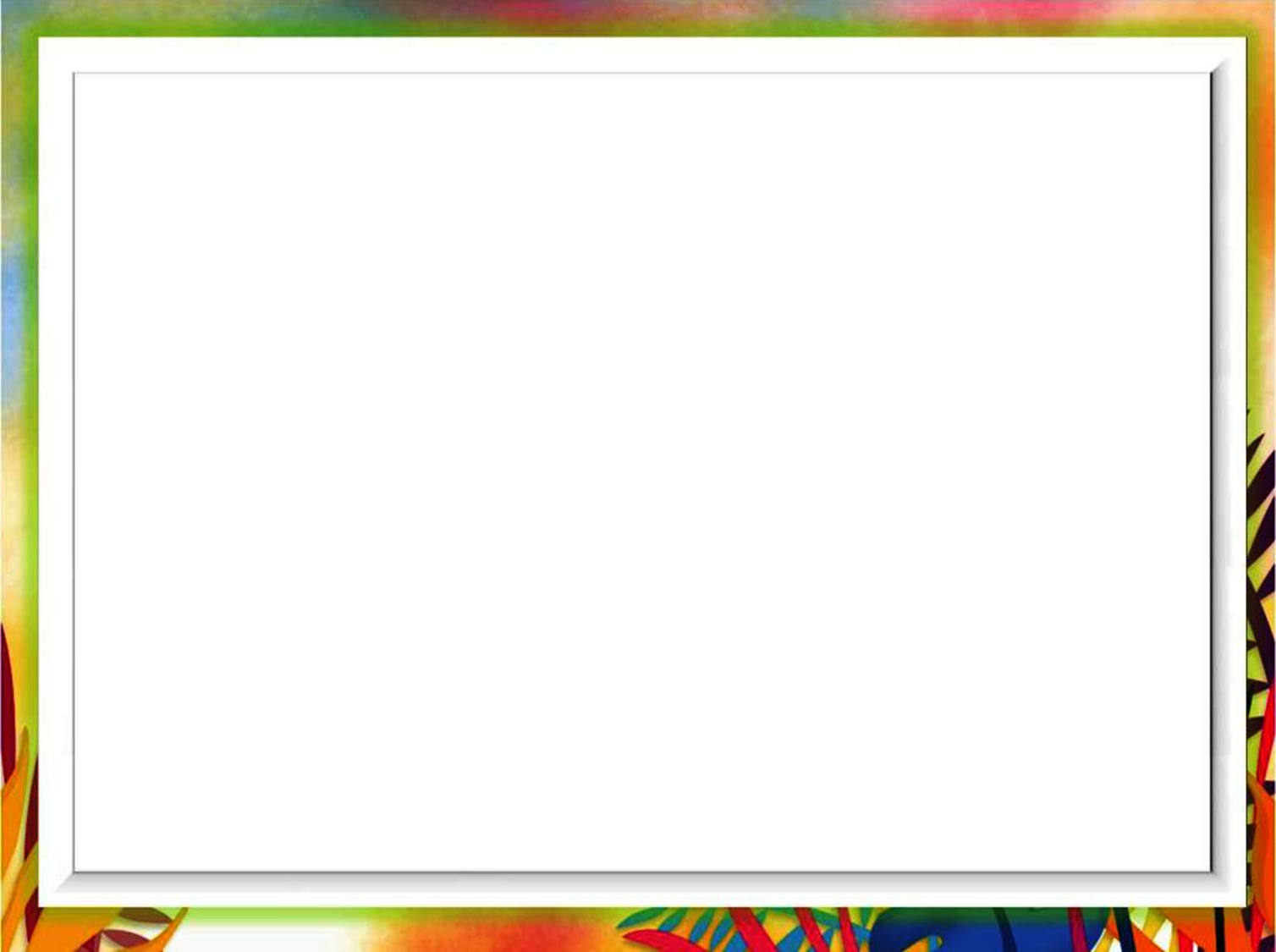 Молодец! Так держать!
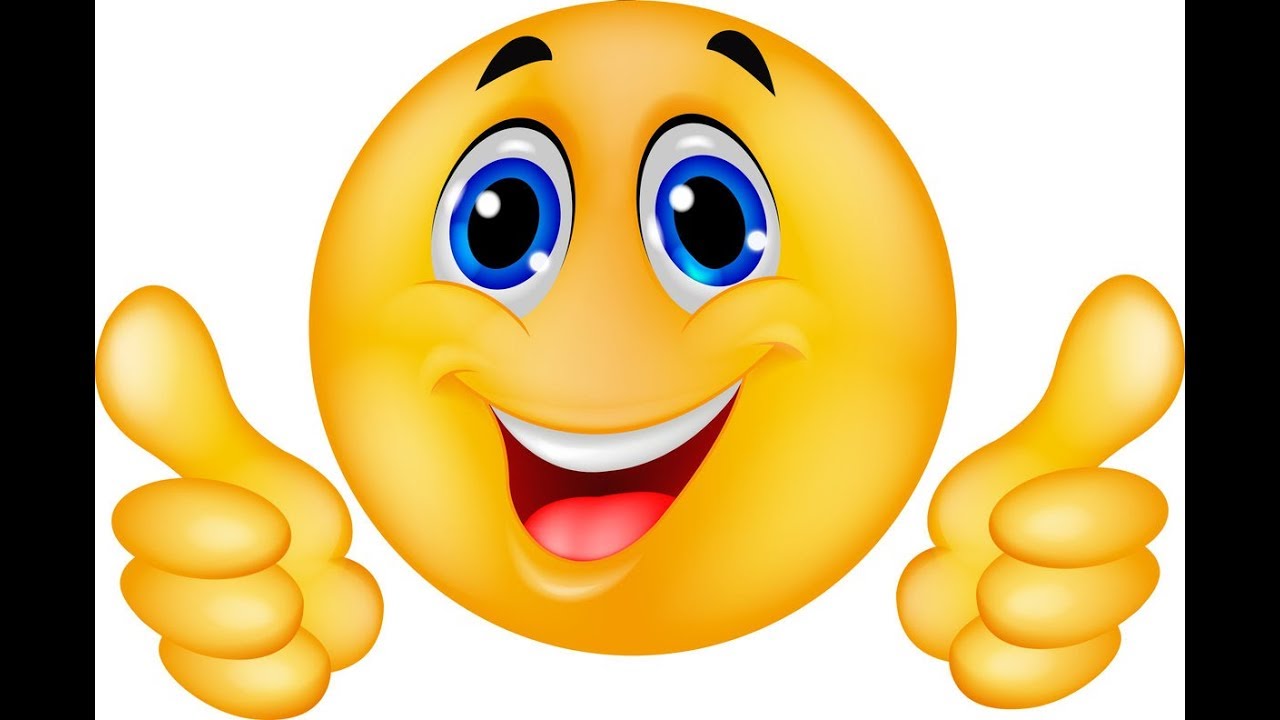 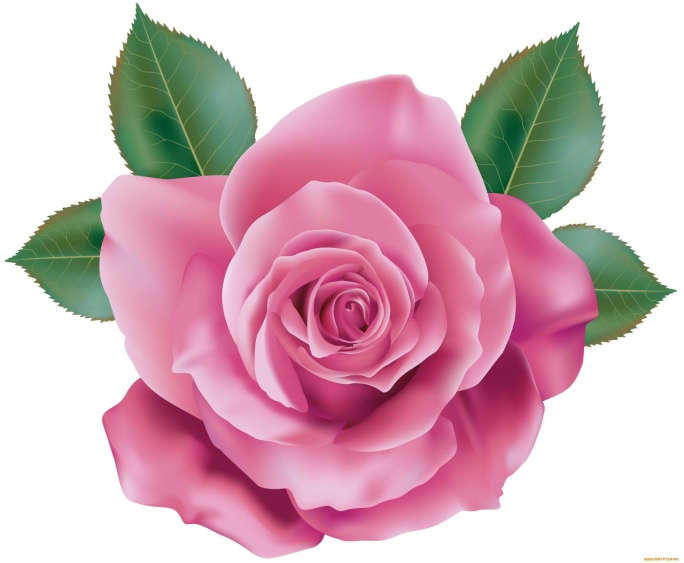 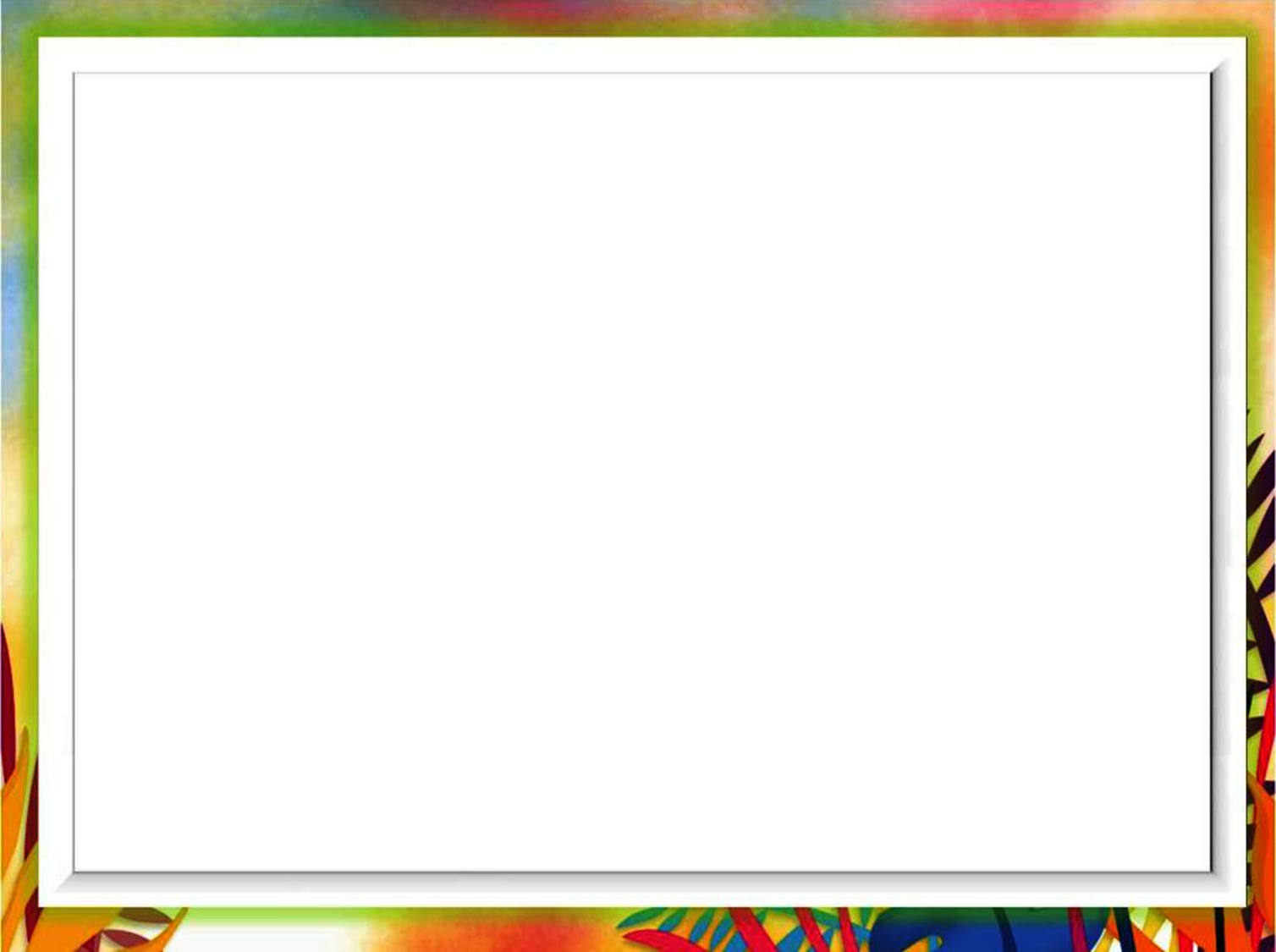 Хорошо! 
В следующий раз всё получится!
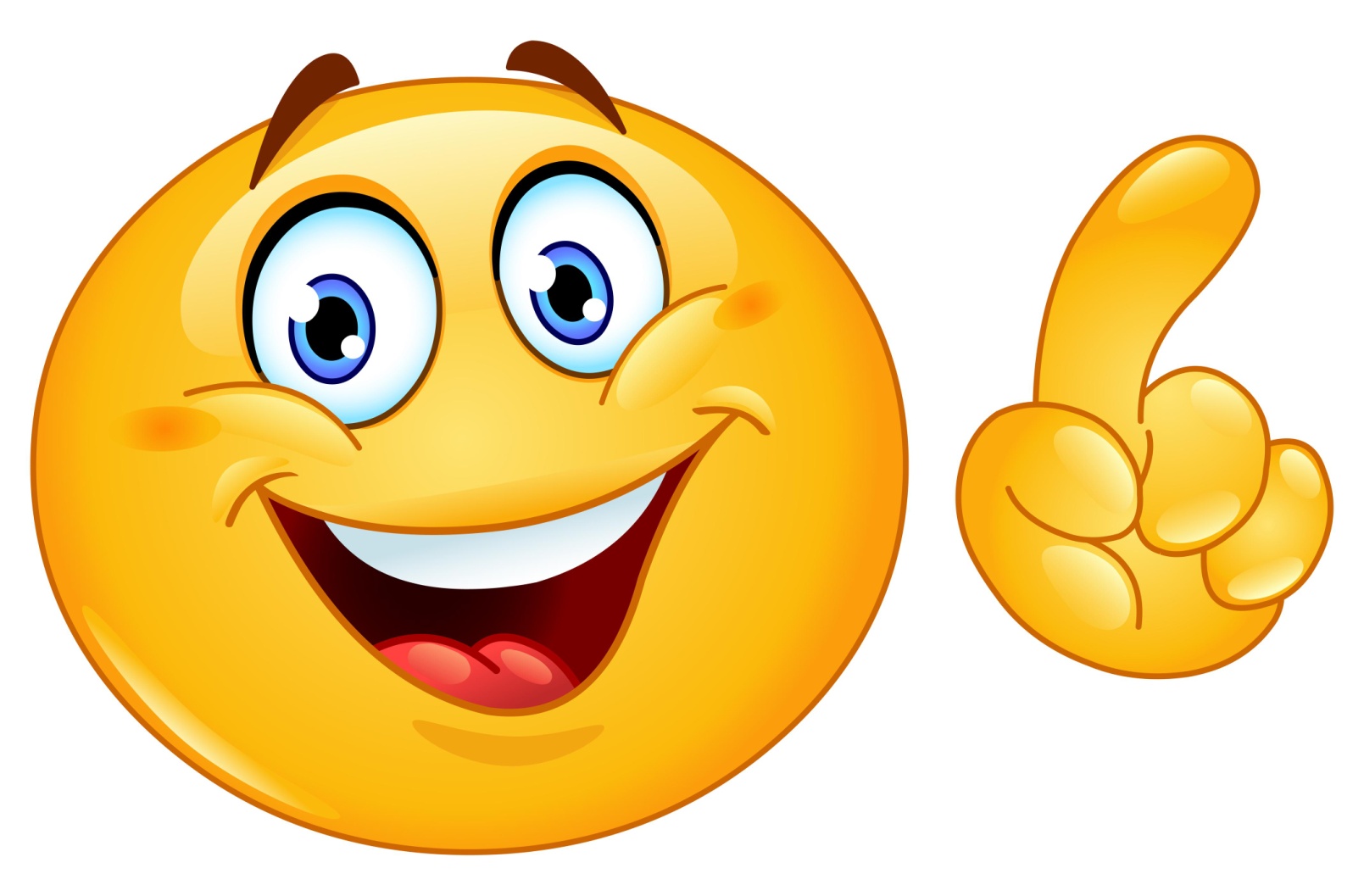 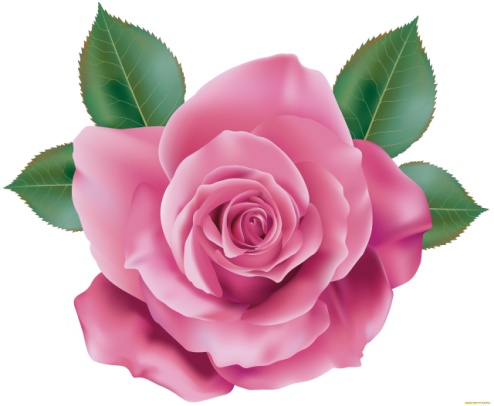 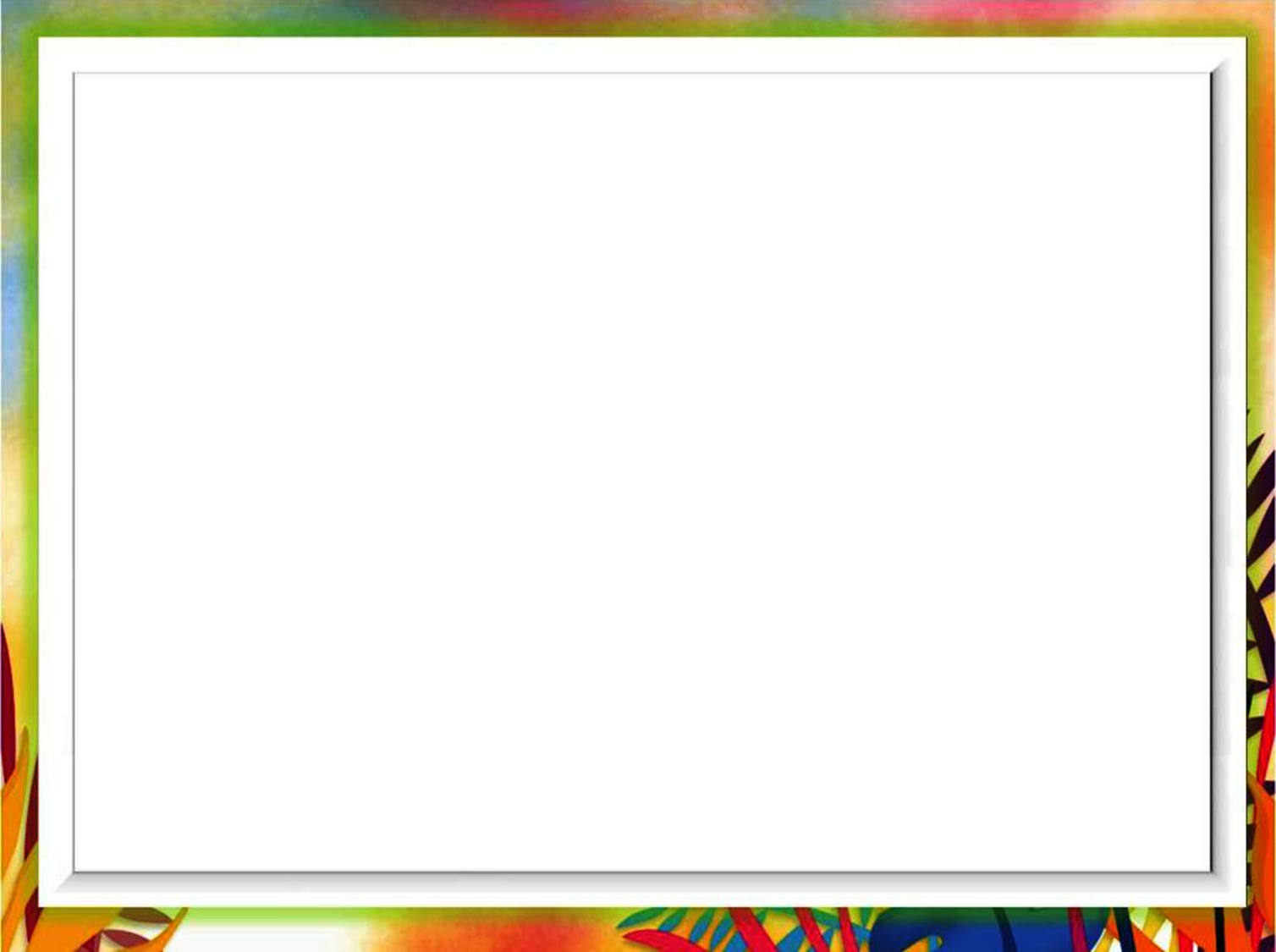 Приложи усилия! У тебя всё получится!
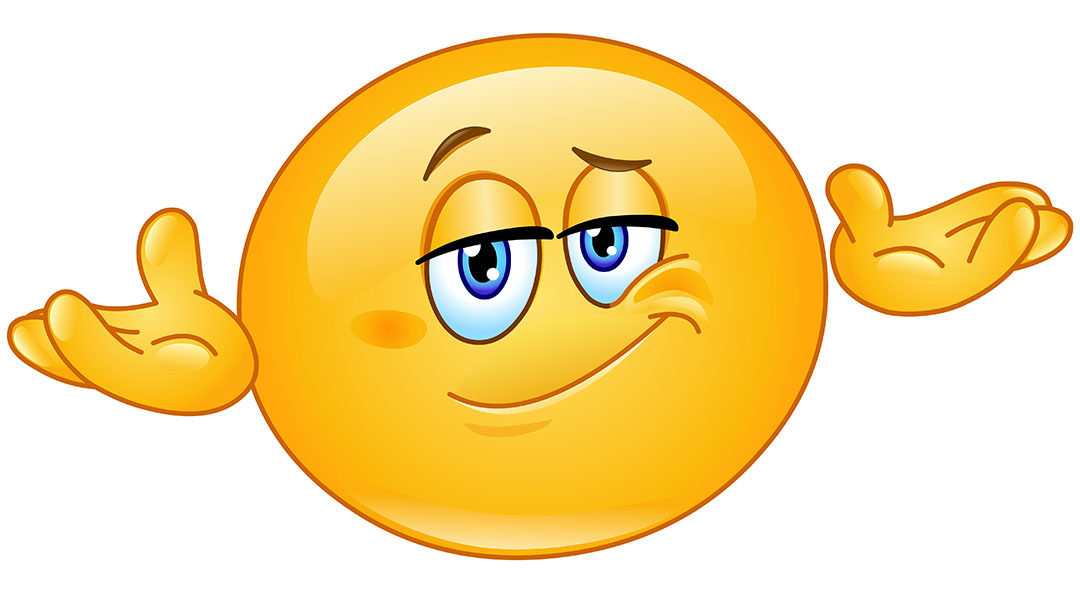 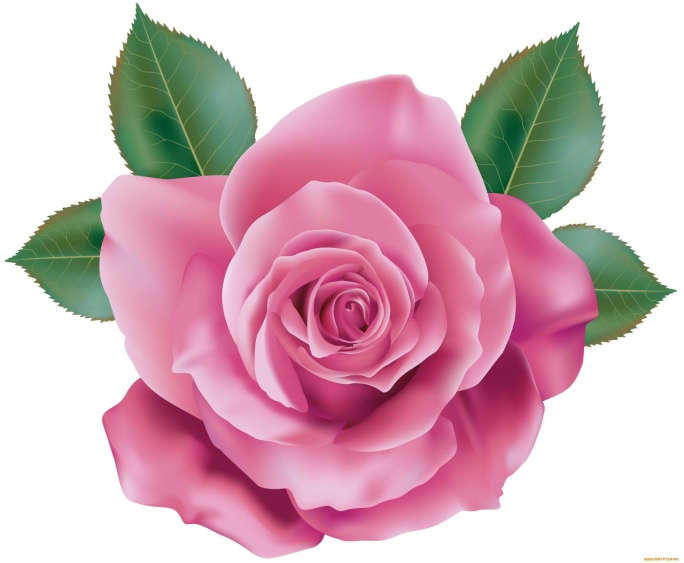 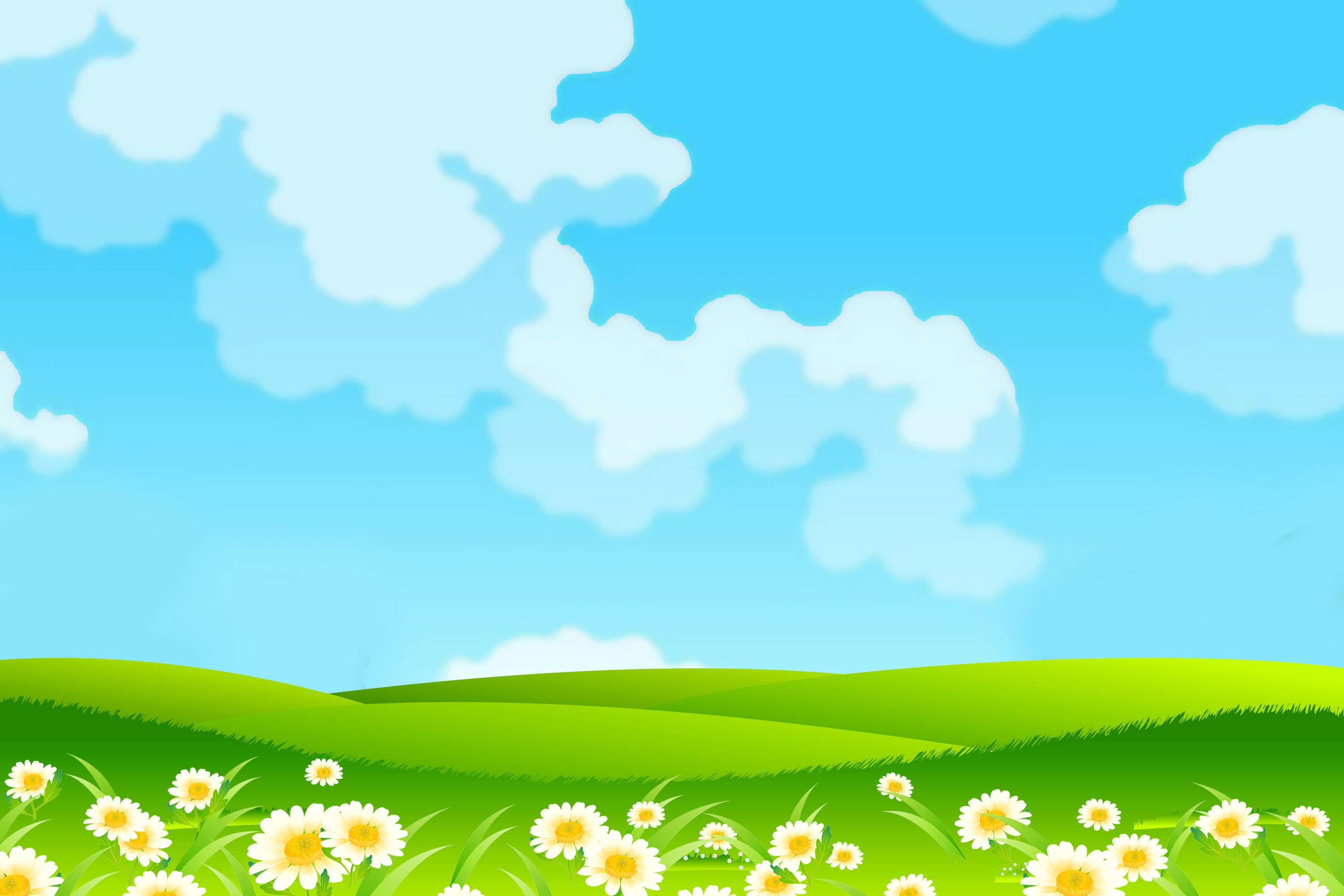 Спасибо большое за помощь, я теперь знаю, что такое однокоренные слова !
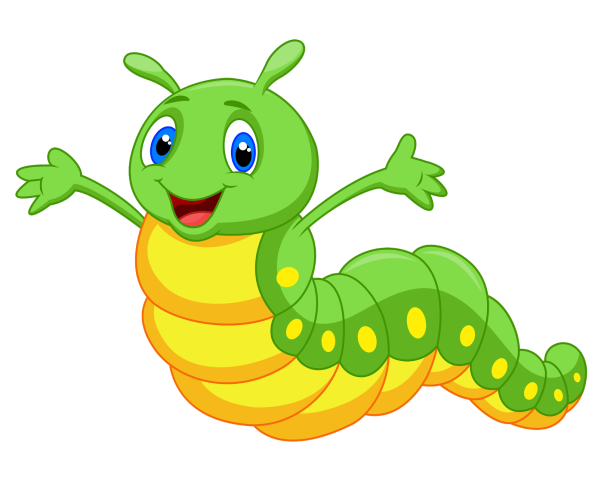